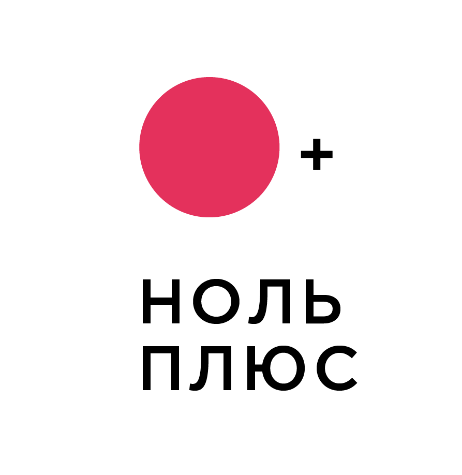 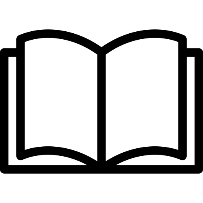 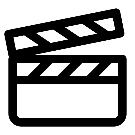 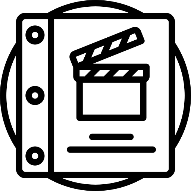 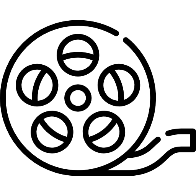 Киноурок:«Маленькие стихибольшого поэта»
zeroplus.tv
методический материал
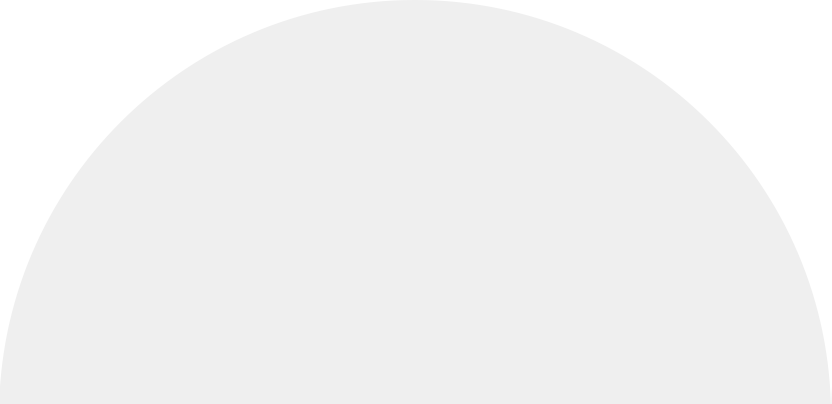 Киноурок: «Маленькие стихи большого поэта»
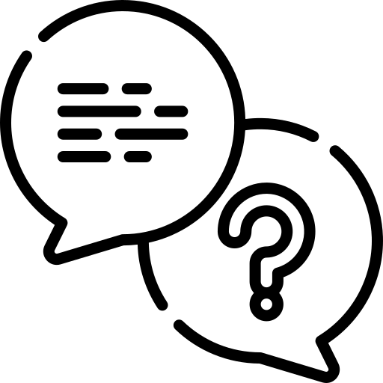 Анализ
медиатекста
Что изображено на картинке? 
Найдите каждому пальцу с правой руки пару с левой руки.
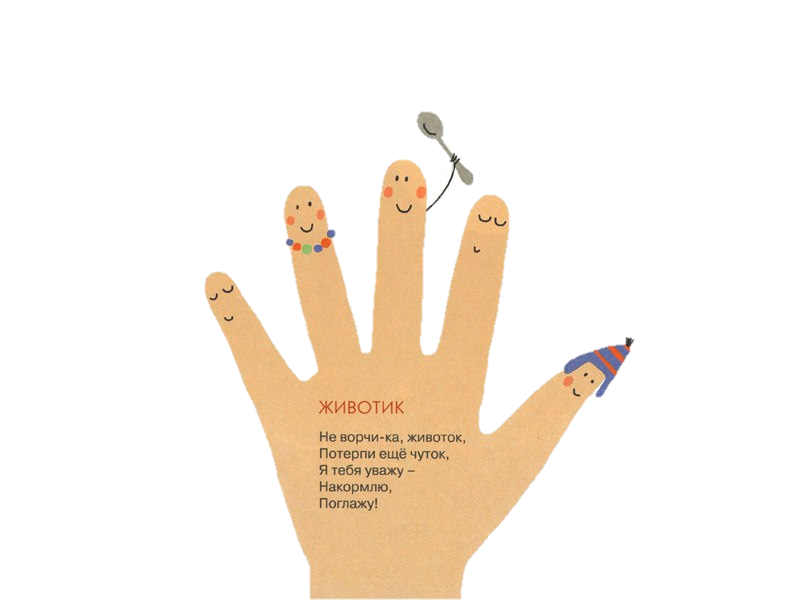 Этот пальчик хочет спать,
Этот хочет танцевать,
Этот хочет кашку кушать,
Этот хочет сказку слушать,
Этот хочет погулять,
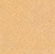 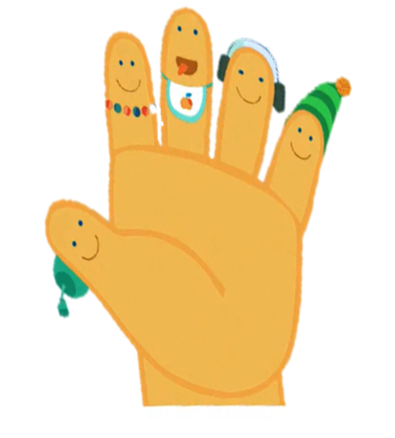 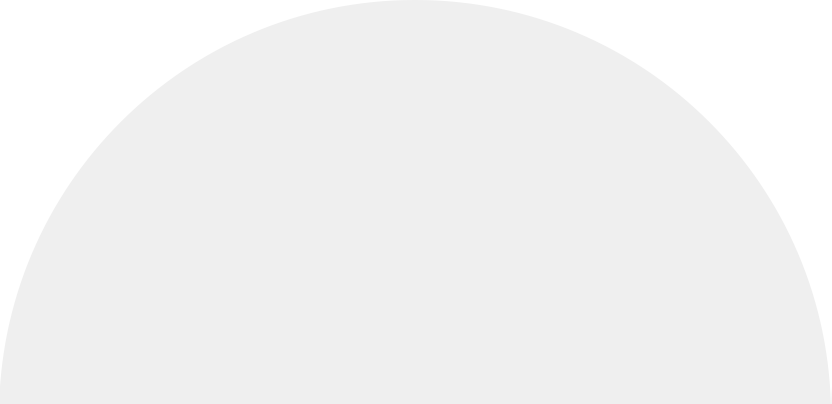 Киноурок: «Маленькие стихи большого поэта»
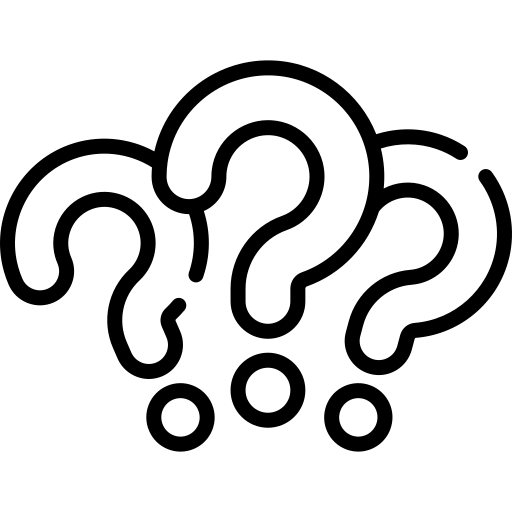 Вопросы для осмысления
Чем вы обычно занимаетесь дома?
Нравится ли вам гулять? Почему?  
С какими животными, птицами, насекомыми вы можете встретиться во время прогулки?
Киноурок: «Маленькие стихи большого поэта»
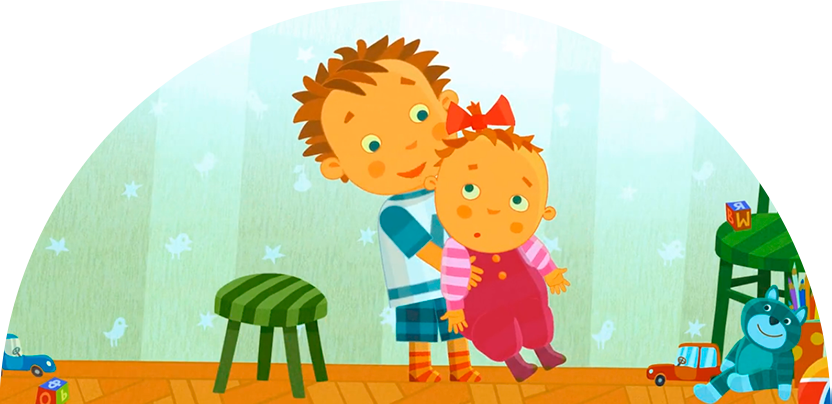 Просмотр фильма
Фильм: «Яблочки-пятки»
Возраст: 3+
Страна: Россия
Год: 2016
Длительность: 00.13.00
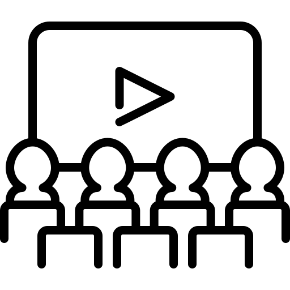 Интересно смотреть, потому что: 
Развивающий мультфильм для детей. 
Подходит для семейного просмотра с малышами.
При просмотре обратите внимание на то, как сюжет стихотворений воплощается на экране
zeroplus.tv
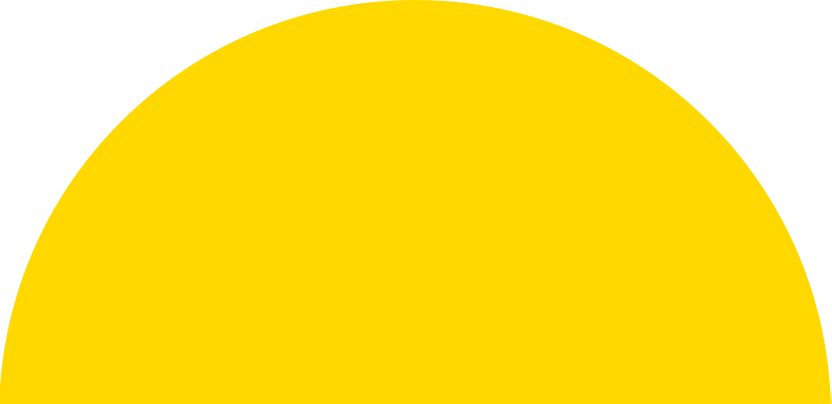 Киноурок: «Маленькие стихи большого поэта»
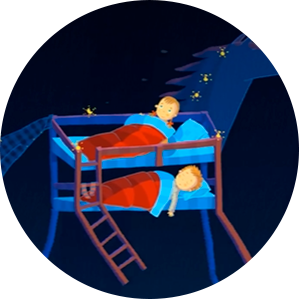 Вопросы на внимательность
Сколько игрушек-птичек висит над кроваткой малыша?
Какого цвета гусеничка?
Чем мальчик кормил птичек?
В кого превратилась кроватка малышей?
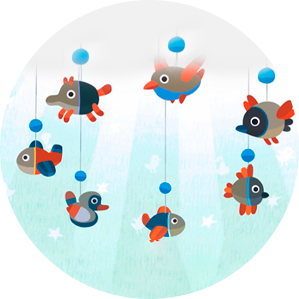 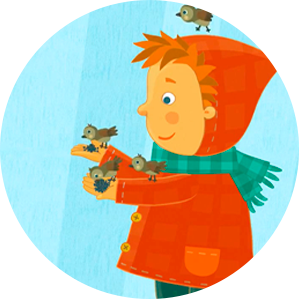 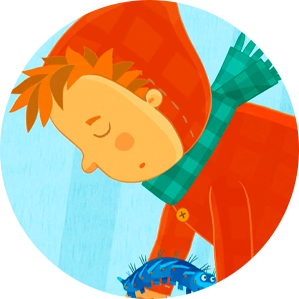 zeroplus.tv
Киноурок: «Маленькие стихи большого поэта»
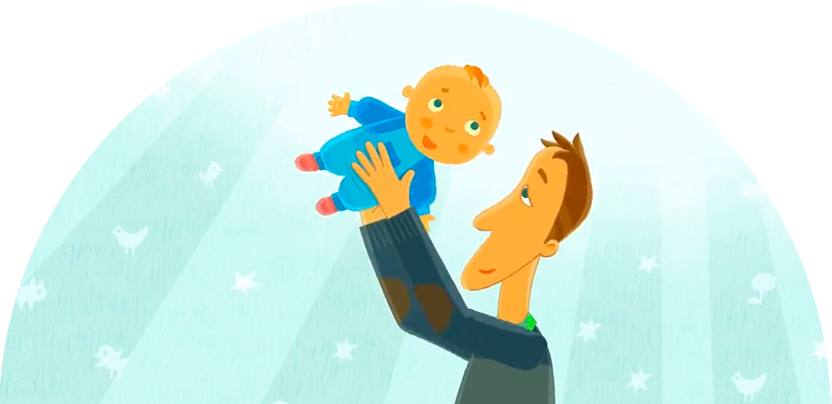 ГЕРОИ
Обсуждение
Опишите семью главных героев: 
Сколько человек в семье?  
Как ребята проводят свой досуг? Во что любят играть?
Как Тема помогает Насте?
zeroplus.tv
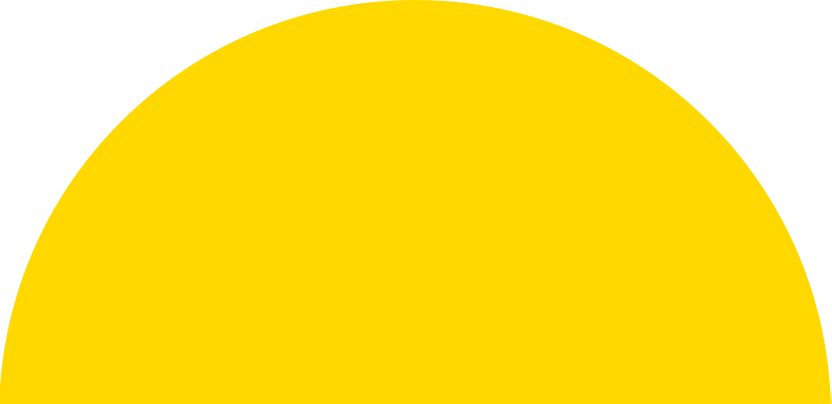 Киноурок: «Маленькие стихи большого поэта»
ПРОГУЛКА
Обсуждение
Каких животных и птиц встретили ребята на природе? 
Почему Тема подкармливал птиц?  
Какое время года мы видели в мультфильме?
Почему нельзя гулять по лужам?
zeroplus.tv
Киноурок: «Маленькие стихи большого поэта»
Итоги
Какие сюжеты в мультфильме понравились больше всего и почему? 
Что нового вы сегодня узнали?
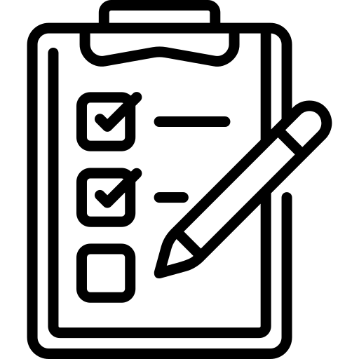 zeroplus.tv
Киноурок: «Маленькие стихи большого поэта»
Домашнее
задание:
Выучите отрывок из стихотворения
Пальчики-мальчики
Этот пальчик хочет спать,
Этот хочет танцевать,
Этот хочет кашку кушать,
Этот хочет сказку слушать,
Этот хочет погулять,
Раз, два, три, четыре, пять.
zeroplus.tv
для заметок
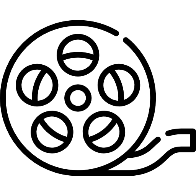 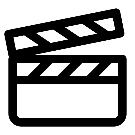 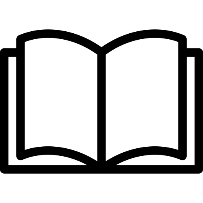 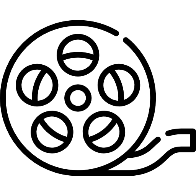 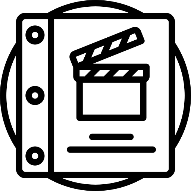 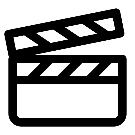 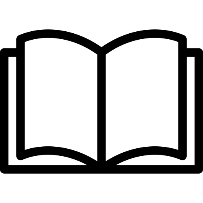 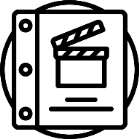 zeroplus.tv